Piattaforme Tematiche S3
16 maggio 2017, Cittadella Regionale
Dott.ssa Giulia Di Tommaso, Settore S3
Sommario
Piattaforme Tematiche
Ruolo nella Governance S3
Modalità di funzionamento (regolamento)
Motivazioni e approccio
Avvio della Governance S3
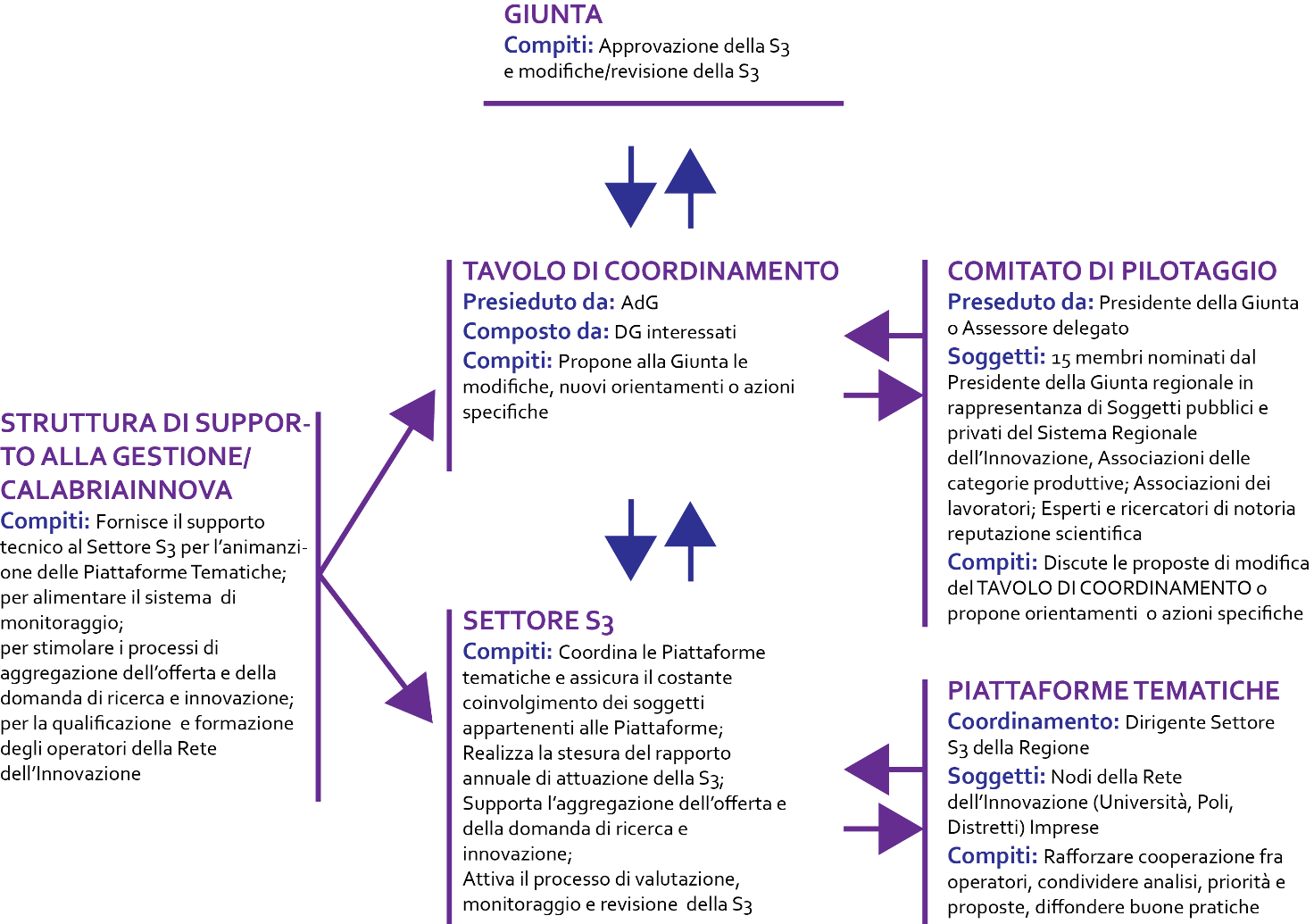 DGR costituzione e nomina componenti (sett – dic 2016)
Piano Azione CalabriaInnova (nov 2016)
Attivazione e nomina (ago 2016)
Lancio Piattaforme (maggio 2017)
Piattaforme Tematiche: definizione
Piattaforme Tematiche: compiti
Piattaforme Tematiche: partecipanti
Piattaforme Tematiche: modalità di lavoro
[Speaker Notes: Esempi 
Tematiche interdisciplinari: ict / monitoraggio ambiente; ict / agricoltura; smart manufacturing (materiali) / scienza della vita; -> elaborazione di idee progettuali complesse
Rilevazione domanda pubblica]
Funzionamento operativo
Coordinamento e Piano di Lavoro
Piattaforme Tematiche: monitoraggio
Piattaforme Tematiche: avvio e revisione
PT e monitoraggio allargato
Il monitoraggio della strategia S3
Logical e le Piattaforme Tematiche
Integrazione degli indicatori di impatto
I principi del sistema di monitoraggio
[Speaker Notes: Il sistema di monitoraggio della S3 ha come fondamento il concetto di apprendimento “intelligente” che prevede il pieno coinvolgimento di tutti gli stakeholder del Sistema Regionale dell’Innovazione:
per favorire la selezione di indicatori che siano in grado di misurare i cambiamenti;
per acquisire informazioni, suggestioni, feedback specifici sui processi che possano determinare aggiornamenti del sistema di rilevazione e della stessa politica. 
Il sistema così concepito è nelle condizioni di informare il processo di scoperta imprenditoriale:
sugli obiettivi che la Regione sta raggiungendo (focus su realizzazioni/risultati)
sulle modalità (azioni, progetti, target group, ecc..) di intervento (focus sui comportamenti).

La S3 è una strategia territoriale che va oltre i singoli programmi e pertanto è necessario adottare un approccio al monitoraggio fortemente orientato ai risultati e che consenta di misurare il contributo delle politiche alle priorità selezionate e alla Strategia nel suo complesso.
Il monitoraggio deve essere concepito come processo ongoing che genera un flusso continuo di informazioni sulle realizzazioni/risultati e sulle modalità di intervento (azioni, progetti, target group, dotazioni finanziarie, …) da condividere in tempo reale con gli stakeholder che così potranno partecipare alla selezione degli indicatori più rilevanti e fornire informazioni, suggestioni, feedback sui processi di acquisizione dei dati ed eventualmente sulla stessa politica.]
Gli strumenti di monitoraggio
LogiCal è online su: calabriaeuropa.regione.calabria.it
Acquisizione con la domanda e periodicamente, per 5 anni, di informazioni funzionali al monitoraggio della S3.
LogiCal
Condividere motiva-zioni del monitoraggio
Favorire individuazione di nuovi indicatori
«Crowd sourced data»
Indicatori della S3
Integrazione indicatori di impatto
Indicatori brevettuali: nota metodologica
Indicatore scelto:
Numero di domande di brevetto europeo (titolari calabresi) per AI
Baseline
Calcolata al 2015 come somma dei depositi brevettuali con data di priorità (anno di primo deposito) ricadente tra il 2007 e il 2015.
Fonti
- European Patent Register
- Thomson Innovation
La rielaborazione dei dati è a cura di CalabriaInnova
Tavola di Corrispondenza IPC – AI
L’attribuzione delle domande di brevetto europeo alle AI è stata effettuata utilizzando una Tavola di Corrispondenza che attribuisce i codici della Classificazione Internazionale dei Brevetti (IPC) alle Aree di Innovazione della S3.
Indicatori brevettuali per AI (1/2)
Indicatori brevettuali per AI (2/2)
Indicatori startup: nota metodologica
Indicatore scelto:
Numero di startup innovative per AI
Fonte
Registro Imprese – Rielaborazione a cura della Struttura di Gestione S3 - CalabriaInnova
Baseline
Calcolata al 2016 ed è il risultato della somma del numero di startup attive in Calabria alla data dell’ultima ricerca effettuata (marzo 2016)
Metodologia
L’assegnazione di ciascuna startup alle AI della S3 Calabria è stata effettuata sulla base di una valutazione individuale tenendo conto del settore e della descrizione del Codice ATECO e laddove le imprese sono nate dal percorso del TalentLab si è analizzato il progetto core della startup. Dove necessario, si sono visitate le pagine web delle startup per approfondire le attività e i servizi dichiarati.
Indicatori startup per AI (1/2)
Indicatori startup per AI (2/2)
Sito tematico S3
smartcalabria.regione.calabria.it 
Rapida consultazione S3, documentazione, registrazione alle PT, sondaggi e contributi
Sito tematico S3
Inserito nel portale CalabriaEuropa

S3:
Cos’è e documenti di riferimento
Aree Innovazione:
Rapida consultazione (es. traiettorie, contesto)
Notizie e documenti AI
Partecipa:
Regolamento e registrazione piattaforme
Sondaggi e contributi
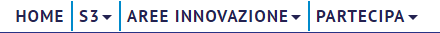 Sito S3 – Aree di innovazione
Ogni area propone:
Breve introduzione

Presentazione Area
Contesto e obiettivi
Ricerca e innovazione
Traiettorie tecnologiche
Documentazione

News per l’area
Partecipa: registrazione e sondaggi
Le registrazioni sono aperte
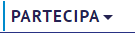 Avvio delle Piattaforme Tematiche
Attività preliminari e proposta di ‟piano di lavoro‟
Draft dei Piani di lavoro
I prossimi passi
Grazie per l’attenzione